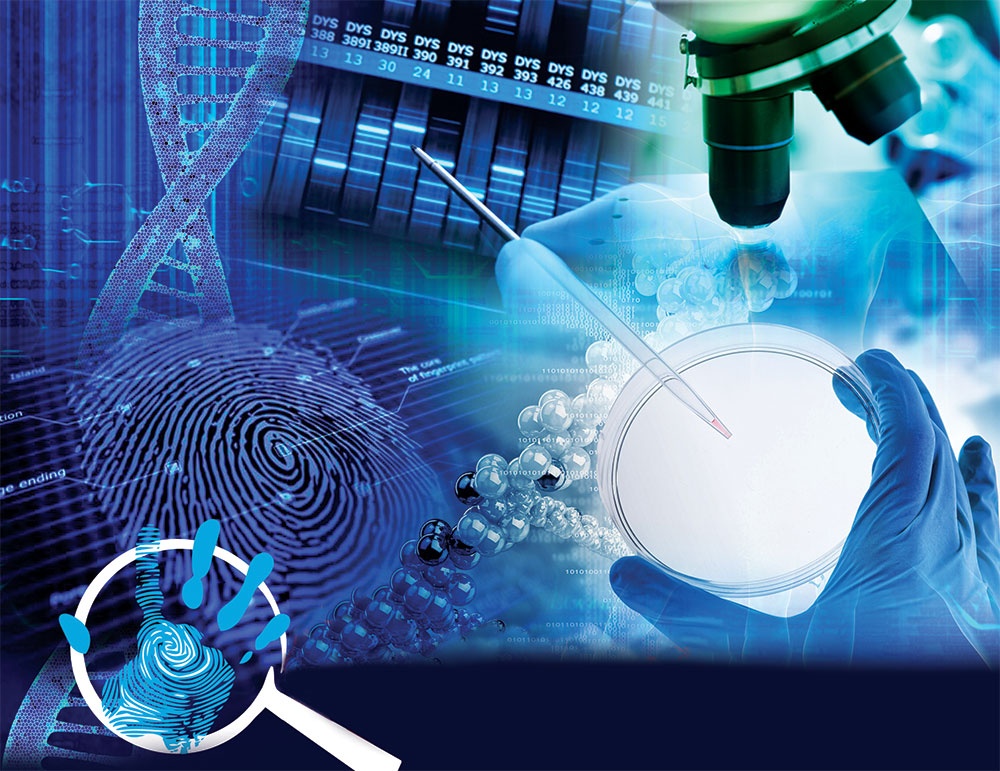 FORENSIC SCIENCE
CHAPTER 1
VAISHNAVI VIVEK SAWANT
DEPARTMENT OF CRIMINOLOGY
MEANING:-
Forensic science is the application of scientific methods and techniques to solve legal problems, primarily related to criminal investigations and court proceedings. 
It involves the collection, analysis, and interpretation of physical evidence found at a crime scene, such as blood, hair, fibers, fingerprints, and DNA.
 Forensic science draws on a range of scientific disciplines, including biology, chemistry, physics, and computer science, to examine and interpret evidence. The goal of forensic science is to provide objective and scientific evidence that can be used in court to help determine guilt or innocence, or to support civil or criminal investigations. Forensic science plays a critical role in the criminal justice system by providing valuable information and insights to law enforcement agencies and courts.
History of forensic science

The history of forensic science dates back to ancient civilizations where the use of physical evidence was used to solve crimes. Here are some major milestones in the development of forensic science:
Early history: In ancient China, fingerprints were used as evidence in 700 AD. In the 2nd century, Roman physician Galen used his knowledge of anatomy to identify that a victim had been strangled.

19th century: In the 1800s, several key developments in forensic science occurred. In 1835, Frenchman Francois Vidocq opened the first detective agency and developed new techniques for identifying criminals. In 1854. In 1864, Scottish physician Dr. Henry Faulds first proposed the use of fingerprints for identification.
20th century: The 20th century saw significant advancements in forensic science. In 1901, Karl Landsteiner discovered blood groups, leading to the development of blood typing. In 1902, Alphonse Bertillon developed the Bertillon System of criminal identification. In 1920, the first forensic laboratory was established in the United States. In 1984, Alec Jeffreys developed DNA profiling.

Recent advancements: In recent years, forensic science has continued to evolve. In 1993, the use of DNA evidence led to the conviction of a murderer for the first time. In 2002, the FBI established a database of DNA profiles to aid in criminal investigations. 

Today, forensic science is a multidisciplinary field that includes various scientific disciplines and technologies. Forensic scientists play an essential role in the criminal justice system, helping to uncover and analyze physical evidence to aid in criminal investigations and prosecutions.
DEFINITIONS:-

Forensic science is the application of scientific principles and methods to investigate and solve crimes and legal issues. It involves the use of a range of techniques and technologies to analyze physical evidence found at a crime scene and provide scientific evidence that can be used in court.

forensic science is the application of science to the law. It involves the use of scientific principles and methods to investigate and solve crimes, as well as to provide expert testimony and advice in legal matters.

Forensic science can also be defined as the collection, preservation, and analysis of physical evidence in a manner that meets the standards of admissibility in a court of law. It includes the use of various scientific disciplines, such as biology, chemistry, physics, and mathematics, to provide objective and verifiable evidence to aid in legal proceedings.
"Forensic science is the application of scientific methods and techniques to solve legal problems." - William Tilstone, Kathleen Savage, and Leigh Clark, authors of "Forensic Science: An Introduction to Scientific and Investigative Techniques.“

"Forensic science is the application of science to the law." - Paul L. Kirk, considered the "father of forensic science.“

"Forensic science is the application of any and all scientific disciplines to the purpose of law." - Edmond Locard, a French criminologist and pioneer in forensic science.

"Forensic science is the collection, preservation, and analysis of physical evidence in a manner that meets the standards of admissibility in a court of law." - Jay A. Siegel, author of "Forensic Science: The Basics."
Scope of forensic science:- 

The area of forensic science is so diverse that it has become now an important tool for delivering justice. In India investigation of crime and delivering justice is not that great. Even a large number of offenders are not prosecuted and few trials end up in release or acquittal because of which crimes are increasing daily. Thus for genuine investigation, a scientific method of investigation is required. The use of forensic tools can help in solving many cases even the cases which are pending and scientific knowledge when applied in the criminal justice system can be helpful in proving and disproving certain facts in a court of law.
The scope of forensic science is broad and encompasses many different scientific disciplines and techniques. Some of the key areas that fall within the scope of forensic science include:

Crime scene investigation: This involves the collection, preservation, and analysis of physical evidence found at a crime scene, including fingerprints, DNA, blood spatter, and ballistics.

Forensic pathology: This involves the investigation of deaths to determine the cause and manner of death, and may include autopsies, toxicology tests, and examination of tissue samples.

Forensic anthropology: This involves the analysis of human skeletal remains to determine identity, cause of death, and other factors.
Forensic toxicology: This involves the analysis of biological samples to detect and identify drugs, alcohol, and other substances in the body.

Forensic psychology: This involves the application of psychological principles and techniques to legal matters, including the evaluation of witness testimony, criminal profiling, and the assessment of mental states.

Digital forensics: This involves the collection, preservation, and analysis of digital evidence, including computer files, emails, and social media activity.

Overall, the scope of forensic science is vast and ever-expanding, as new technologies and techniques are developed to aid in legal matters. Forensic science plays a critical role in the criminal justice system by providing objective and scientific evidence to help ensure justice is served.